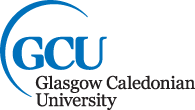 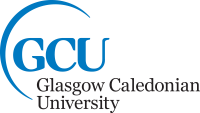 Medical Ultrasound:Image Optimisation
Ultrasound image optimisation
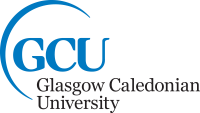 It is essential for those working with Ultrasound to have an applied knowledge of image optimisation.

Controlling technical parameters can vastly enhance image quality.

Misinterpretation of images is a significant risk in ultrasound imaging; with skill required to both maximise the diagnostic information and interpret images appropriately.
Equipment set-up
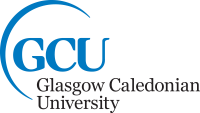 Ultrasound equipment generally have anatomical area pre-sets. Applications specialists can assist in the customisation of these in clinical practice.

Operators must select the most appropriate transducer and pre-set and manipulate optimisation controls continually to obtain the best quality images to inform and support examination findings, whilst adhering to the ALARA principle.
Transducers
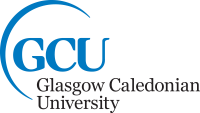 Modern Broadband transducers offer a selection of operating frequencies.

Transducers vary in size as well as frequency selection. 

Anatomical size and location in addition to depth will help dictate transducer selection (i.e. small hockey stick high frequency transducer suitable for Metatarsophalangeal Joint scanning).
Key optimisation tools
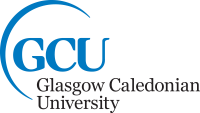 There are a number of operator controls available to optimise Ultrasound images.  

Fundamental controls include:
Frequency
Depth
Sector width (line density)
Gain
Focus/focal zones
Doppler
Frequency
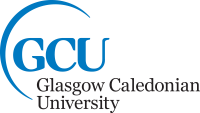 High frequencies should be selected to interrogate superficial Musculoskeletal structures.


Deeper structures including the hip, shoulder and knee may require reduced frequency to obtain adequate penetration.
Depth
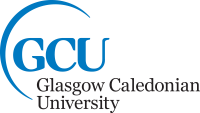 Depth or field of view function
Used to determine area of scan field
Depth required dependant on structure of interest

More depth-deeper structures

Less depth- superficial structures

Maximum depth dependant upon operating frequency/patient size or structure location/beam penetration.
Sector Width
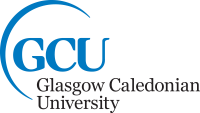 The sector width (sometimes called scan area) can be reduced or extended dependant on the required field of view.  
More scan lines (collecting data) in smaller area results in increased image quality
Image quality and frame rate will increase with a smaller sector width
 It is wise to note that image land-marking is essential for retrospective review to assist in anatomical area recognition. A larger field of view may be required to include a neighbouring reference joint.
A trackball is generally used to adjust sector width in & out.
Gain
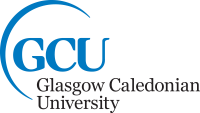 Overall Gain is usually a dial control- similar to turning the volume up on a stereo this amplifies returning echo’s across the whole image (Turn up (clockwise) brightens image and turn down darkens image).

Time Gain Control (TGC) is generally a slider bar which allows the operator to select specific image depths for amplification.

TGC is useful in amplifying deep returning echo’s which  would otherwise appear brighter due to increased attenuation.
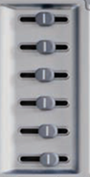 Focus
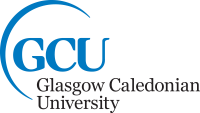 The focus control is often a dial or toggle button with position and number indicated on screen.

Produces a ‘thinner’ beam.

Adjusting the focal zone to the area (or just behind the area) of interest will increase resolution therefore image quality. This is achieved by a series of time delays where the peripheral elements are fired first followed by the central elements resulting in the scan lines reaching a particular area of interest at the same time.
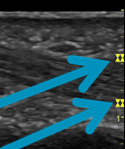 Focal zones
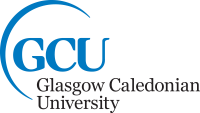 Multiple focal zones can be applied e.g. interrogation of a tendon may warrant a superficial and deep focal zone corresponding to the tendon borders.

Increasing the number of focal zones results in a reduction of frame rate as an additional pulse along the scan line is required.

 With multiple focal zones, the increased time taken for the additional transmit and return echo’s can cause the image to appear a bit disjointed with time lag.
Doppler - Power
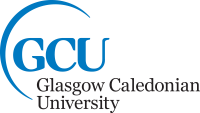 Power Doppler can identify slow flow and is particularly useful in identifying synovitis. It is imperative to adjust the pulse repetition frequency (PRF) and colour gain (similar to overall gain but amplifies Doppler signals within the colour box) to ensure that images are representative of anatomy and pathology. 
A high PRF can result in oversampling the tissue therefore unable to detect slow flow. A low PRF is adopted to allow low amplitude slow flow detection.
Low PRF required for low flow.
Doppler - Colour
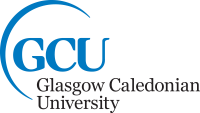 A colour Doppler box can be sized and positioned  over a standard B-mode image  to assess blood flow.  Colour Doppler assigns positive and negative Doppler shifts to a colour (typically red and blue). This informs direction of flow towards or away from the transducer. 
The Doppler shift frequency is angle dependant with very small or no signals produced at an angle of 90 degrees. Angles of insonation of between 30-60 degrees should be achieved for representative Doppler data (using a rocking or heel toe transducer manoeuvre may help).
Small colour box = greater frame rate = more real time images.
Doppler -Spectral
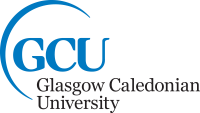 Spectral Doppler data can be achieved by selecting this option over a colour Doppler image.

This applies a range gate to the colour Doppler image and based on the principle of detecting frequency shift can determine velocity of flow. This can be appreciated in velocity graphs with a velocity scale indicator.

Seldom used in Musculoskeletal imaging field.
Image optimisation summary
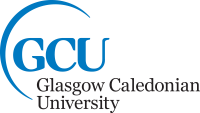 Highest frequency for penetration
Small sector width
Appropriate Gain/TGC
Adequate depth for structure 
Appropriately positioned focus/no. of focal zones
Small Doppler box 
Low Doppler PRF for low flow
NB: Adequate image quality not always achievable